Lead team presentationFulvestrant for untreated hormone-receptor positive locally advanced or metastatic breast cancer
1st Appraisal Committee meeting
Clinical Effectiveness
Committee A
Lead team: Rachel Hobson and Pamela Rees
ERG: Southampton Health Technology Assessment Centre 
8th August 2017
Committee and public slides and handouts
Key issues: clinical effectiveness
What are the current treatment options for people with hormone-receptor positive, human epidermal growth factor receptor negative, locally advanced or metastatic breast cancer who have received no prior (including adjuvant) endocrine therapy? 
Who would receive an aromatase inhibitor (AI) in current clinical practice, and who would receive tamoxifen?
Would fulvestrant be of particular value for any specific group (e.g. people unable to have AIs or unable to tolerate any oral endocrine therapies)?
What are the committee’s conclusions on the clinical trials and clinical results for fulvestrant?
quality, inclusion criteria and risk of bias in the trials
the results of fulvestrant vs anastrozole in FIRST compared to FALCON for progression-free survival and overall survival 
Direct trial data is only available to compare with anastrozole and the company carried out an indirect comparison with letrozole and tamoxifen; in clinical practice are the AIs usually regarded as having a class effect?
2
Breast cancer: hormone-receptor positive, locally advanced or metastatic
Breast cancer arises from the tissues of the ducts or lobules of the breast
Locally advanced: describes tumours that are larger than 5 cm in size, or have grown into the skin or muscle of the chest or nearby lymph nodes
Metastatic: describes disease that has spread to another part of the body, such as the bones, liver, or lungs
Endocrine (hormone) receptor positive breast cancer is the most prevalent form of the disease – about 70% are oestrogen-receptor positive (ER+) 
15 to 25% of breast cancers are human epidermal growth factor-receptor positive (HER2+) which tend to grow more quickly than breast cancers that do not express HER2 – usually treated with targeted therapies such as trastuzumab 
Common symptoms: swelling of all or part of a breast, breast or nipple pain, nipple retraction and/or discharge, thickening of nipple or breast
Prevalence: 46,083 people diagnosed (2015), and approximately 9,753 deaths from breast cancer in England (2015)
Approximately 13% of women with invasive breast cancers have locally advanced or metastatic disease when they are diagnosed
3
Fulvestrant (Faslodex)
Note; endocrine therapies are not centrally funded by NHS England and therefore ineligible for a CDF consideration
4
Treatment pathway
Imaging and pathological assessment to determine receptor status and visceral metastases
Life threatening disease: chemotherapy
Postmenopausal, non life-threatening, ER+ and HER2 -, advanced disease
Offer endocrine therapy if previously received no prior endocrine therapy or if previously treated with tamoxifen: Aromatase inhibitors
Palbociclib*
Ribociclib*
Fulvestrant
If aromatase inhibitors are inappropriate: Tamoxifen
Fulvestrant
*ongoing appraisals
5
Patient Views (1)
Living with metastatic breast cancer is difficult to come to terms with for both patients and family
“I have gone from being the person that was there to help other people, to being an ill, disabled person; a condition, a diagnosis." 
Emotional aspect: fear, uncertainty, living from “scan to scan”, unable to plan long-term
Symptoms: pain, fatigue, nausea, poor appetite and sleep difficulties
People with metastatic breast cancer face limited treatment options. People want: 
treatments that will halt progression, extend life for as long as possible and have few or manageable side-effects 
to be able to continue with their day-to-day activities as much as possible, be that going to work, parenting and social responsibilities and activities
Patient Views (2)
Aromatase inhibitors provide an alternative to chemotherapy, a better quality of life and additional survival
Fulvestrant provides another first-line option that may provide longer survival
“For me it has advantages over chemotherapy in that it allowed me to lead a relatively normal life.”
Evidence shows that fulvestrant is as effective and safe as current treatment and has a similar side-effect profile to aromatase inhibitors
many people treated with fulvestrant experience only mild side effects, which are tolerable. These include nausea and hot flushes
Some people may find the method of administration and frequent trips to hospital or primary care for the injections problematic
Clinical expert view (1)
Current treatments are aromatase inhibitors (for disease without visceral or high volume of visceral involvement):
these are more effective than tamoxifen in locally advanced or metastatic breast cancer. 
Letrozole and anastrozole are almost indistinguishable in terms of efficacy and toxicity
adherence to current oral treatments is poor – 25% do not take oral treatment in the adjunctive setting. An intramuscular injection may be more acceptable 
Fulvestrant is not frequently used because it is not yet licensed in this proposed setting but has been used where oral treatments are not tolerated 
used as a second or third line hormone therapy depending on local commissioning arrangements 
may help people who may find compliance with daily medicine difficult -supervised monthly IM treatment will aid compliance
8
Clinical expert view (2)
FALCON study shows that fulvestrant is well tolerated – similar profile to anastrozole
There is a clear PFS advantage over standard treatment
It is anticipated that an overall survival benefit will be seen 
Fulvestrant will be prescribed, and the cancer monitored, in secondary care but the intramuscular injection could be administered in either primary or secondary care
the treatment is safe with few complications and has high patient acceptability
more capacity may be needed to meet the requirements for administration but this is not a major issue as the number of patients presenting will be small
no additional monitoring would be required
9
Decision problem
10
Randomised controlled trials: fulvestrant 500mg
*number of participants from the UK unknown; please note the definition of TTP is similar to PFS so the results can be assumed to be comparable
11
Key baseline characteristics
12
Results: intention-to-treat (ITT)
13
FIRST: Kaplan–Meier TTP
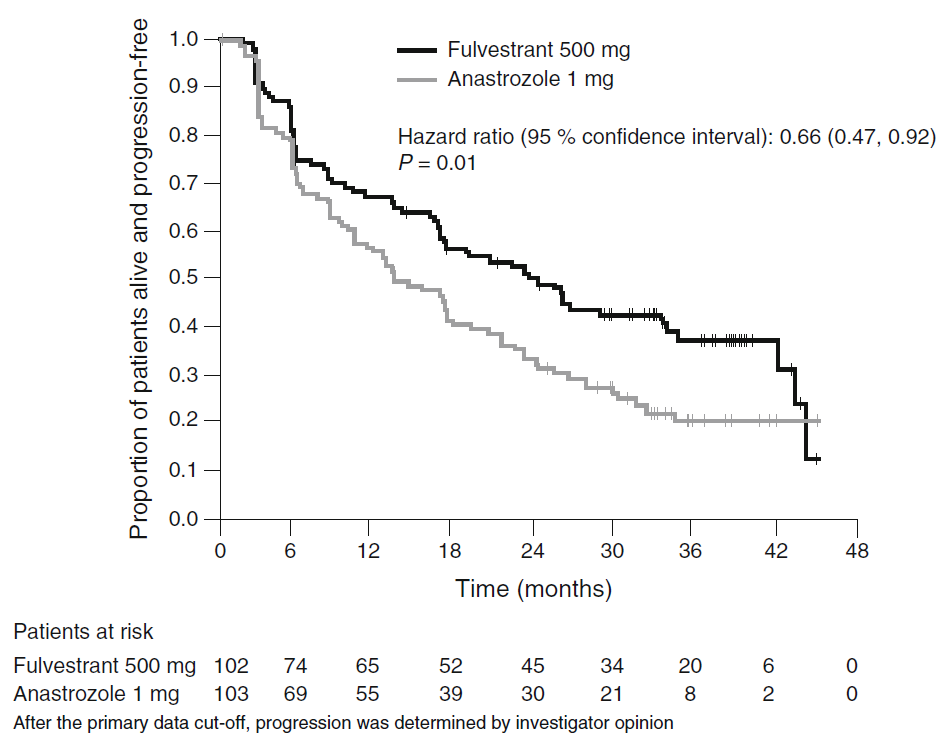 14
FALCON: Kaplan–Meier PFS
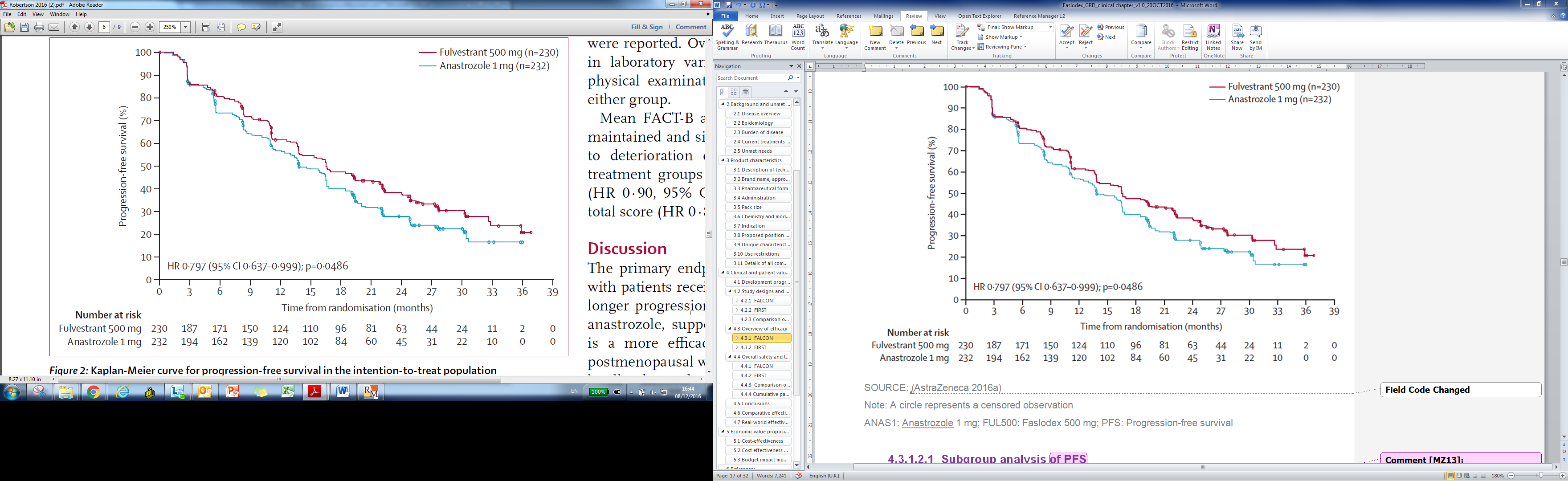 15
FIRST: Kaplan–Meier OS
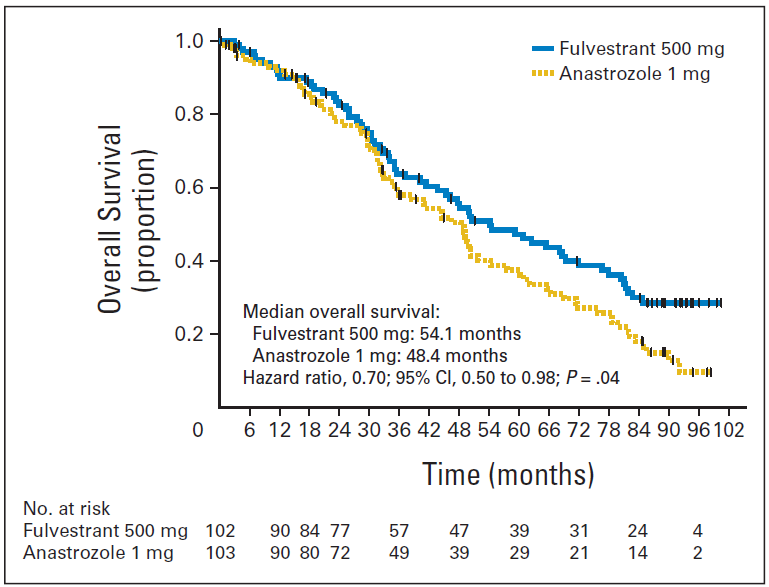 OS at cut-off of follow-up analysis (approx. 65% of events reached)
16
FALCON: Kaplan–Meier OS
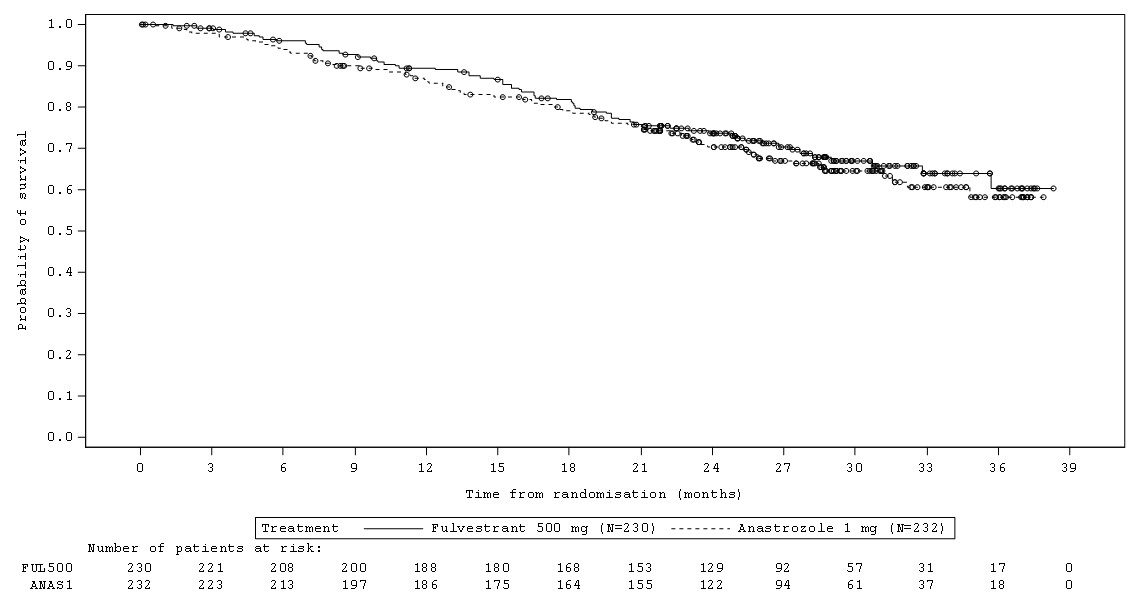 OS immature at time of PFS analysis (31% of events reached)
17
Comparisons to letrozole and tamoxifen
Direct evidence was only available for a comparison with anastrozole
Therefore, the company carried out an indirect treatment comparison (ITC) comparing fulvestrant with letrozole and tamoxifen
The ITC is presented in the cost effectiveness section
18
Adverse events (AEs) & health-related quality of life (HRQoL)
Common AEs FIRST: cardiac failure and decreased appetite– fulvestrant arm 
At final OS analysis (approx. 65% events reached) there were 23.8% serious AEs reported in the fulvestrant arm and 3% were related to death, but only 2% were considered to have a causal relationship to fulvestrant
Common AEs FALCON: arthralgia, fatigue and nausea– both trial arms
At the time of PFS data cut-off 13% reported a serious AE in the fulvestrant arm but <2% were causally related to the study drug 
Discontinuations 
FIRST: 3% due to AEs in the fulvestrant arm vs 2.9% in the anastrozole arm  
FALCON: 7% due to AEs in the fulvestrant arm vs 4.7% in anastrozole arm 
No deaths considered casually related to treatment in either study
HRQoL – only reported in FALCON
Data collected using Functional Assessment of Cancer Therapy Questionnaire for Breast Cancer (FACT-B) and EuroQol 5 dimensions questionnaire (EQ-5D)
Overall, HRQoL was maintained and similar in both treatment groups
19
ERG comments: clinical effectiveness (1)
Trials were well conducted and of good quality but there is potential for FIRST to be at high risk of bias due to absence of blinding
The ERG points out 2 important differences between the baseline characteristics in the trials:
more people in FIRST had previous endocrine therapy (99.4% endocrine-naïve in FALCON; 74% in FIRST). Population in FALCON was endocrine-naïve to avoid reducing the efficacy of anastrozole in the control group through exposure to prior adjuvant endocrine therapy

19% of people had HER2+ breast cancer in FIRST but people with HER2+ were excluded from FALCON. HER2+ breast cancer is more aggressive and spreads more quickly so less favourable outcomes would be expected in the FIRST trial
20
ERG comments: clinical effectiveness (2)
ERG’s clinical experts considered the PFS increase of 2.8 months for fulvestrant vs anastrozole in FALCON not to be clinically meaningful 
TTP is greater in FIRST (10.3 months) – difference could be due to: 
Study design – no blinding in FIRST but a blinded independent review was conducted on the primary endpoint (ERG are unclear whether this was carried out on the other endpoints too)
FALCON study publication suggests that an enhanced effect with fulvestrant may be seen in people with non-visceral disease compared to those with visceral disease – the publication concludes that further observations are needed 
OS data are immature in FALCON but the OS benefit is likely to be lower than in FIRST because the PFS gain was lower than in FIRST 
ERG note that although OS for FIRST was statistically significant it was not a pre-specified outcome and some people did not contribute data to the outcome (n=35)
21
Key issues: clinical effectiveness
What are the current treatment options for people with hormone-receptor positive, human epidermal growth factor receptor negative, locally advanced or metastatic breast cancer who have received no prior (including adjuvant) endocrine therapy? 
Who would receive an aromatase inhibitor (AI) in current clinical practice, and who would receive tamoxifen?
Would fulvestrant be of particular value for any specific group (e.g. people unable to have AIs or unable to tolerate any oral endocrine therapies)?
What are the committee’s conclusions on the clinical trials and clinical results for fulvestrant?
quality, inclusion criteria and risk of bias in the trials
the results of fulvestrant vs anastrozole in FIRST compared to FALCON for progression-free survival and overall survival 
Direct trial data is only available to compare with anastrozole and the company carried out an indirect comparison with letrozole and tamoxifen; in clinical practice are the AIs usually regarded as having a class effect?
22